რეალურ დროში სასაუბრო პროგრამა – CH10
ირაკლი სართანია, შალვა ქუშაშვილი, თენგო ჩიგოგიძე, გიორგი ჯოხაძე
რა არის ჩათი?
ჩათი ეს არის რეალურ დროში კომუნიკაციის ერთ-ერთი თანამედროვე საშუალება, რომლის საშუალებითაც ადამიანები ერთმანეთს ეკონტაქტებიან ტექსტური, ფაილური და ხმოვანი შეტყობინებებით.
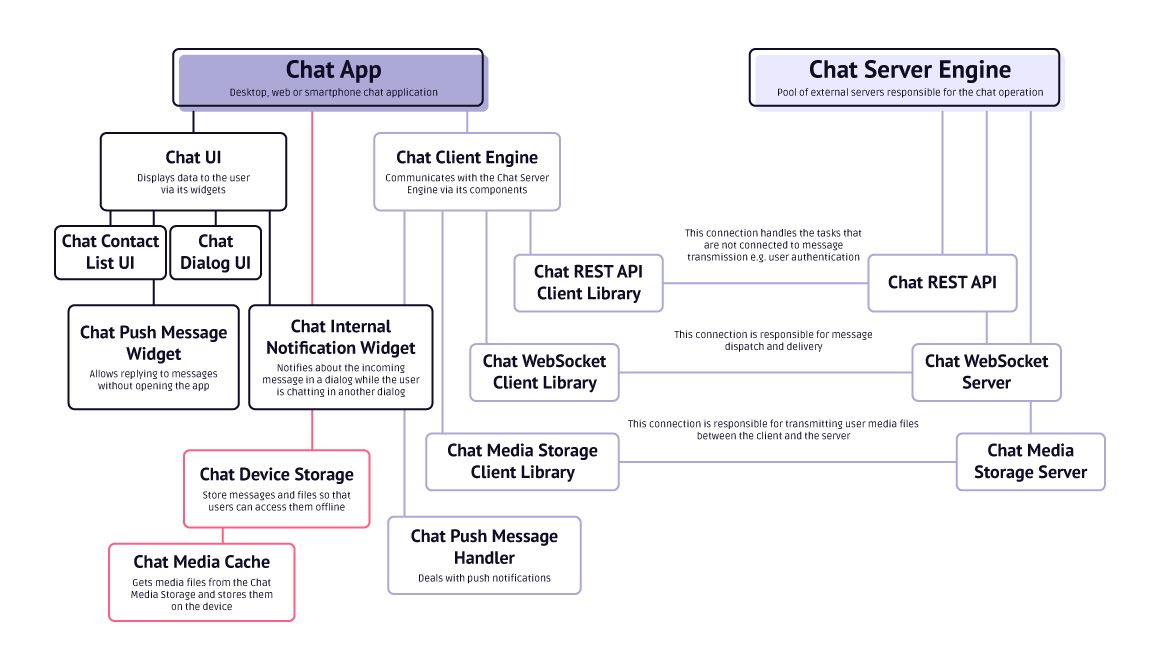 CH10-ის მიზნები
პანდემიის პერიოდში საკონმუნიკაციო საშუალებების არსებობა ძალიან მნიშვნელოვანია, რადგან დღეს ყველაფერი ონლაინ არის გადასული და კომუნიკაცია შედარებით გართულებულია.
დადებითი და უარყოფითი მხარეები
სწრაფი კომუნიკაცია
ნაკლები დანახარჯი
რიგის მოლოდინის გარეშე
ფაილების გაგზავნა
მარტივი და ხელმისაწვდომი
ინტერნეტ კავშირი
კომუნიკაციის სირთულე
მომხმარებლისთვის არამეგობრული
CH10-ის ფუნქციონალი

რეგისტრაცია/ავტორიზაცია
ტექსტური შეტყობინების გაგზავნა
ფაილების გაგზავნა
ემოჯი/გიფის გაგზავნა
დახურული და ღია ჯგუფების შექმნა
ინდივიდუალური მიმოწერა
ფავორიტი ჯგუფის მონიშვნა
მომხმარებლის ბარათი
მიმოწერის ფილტრაცია
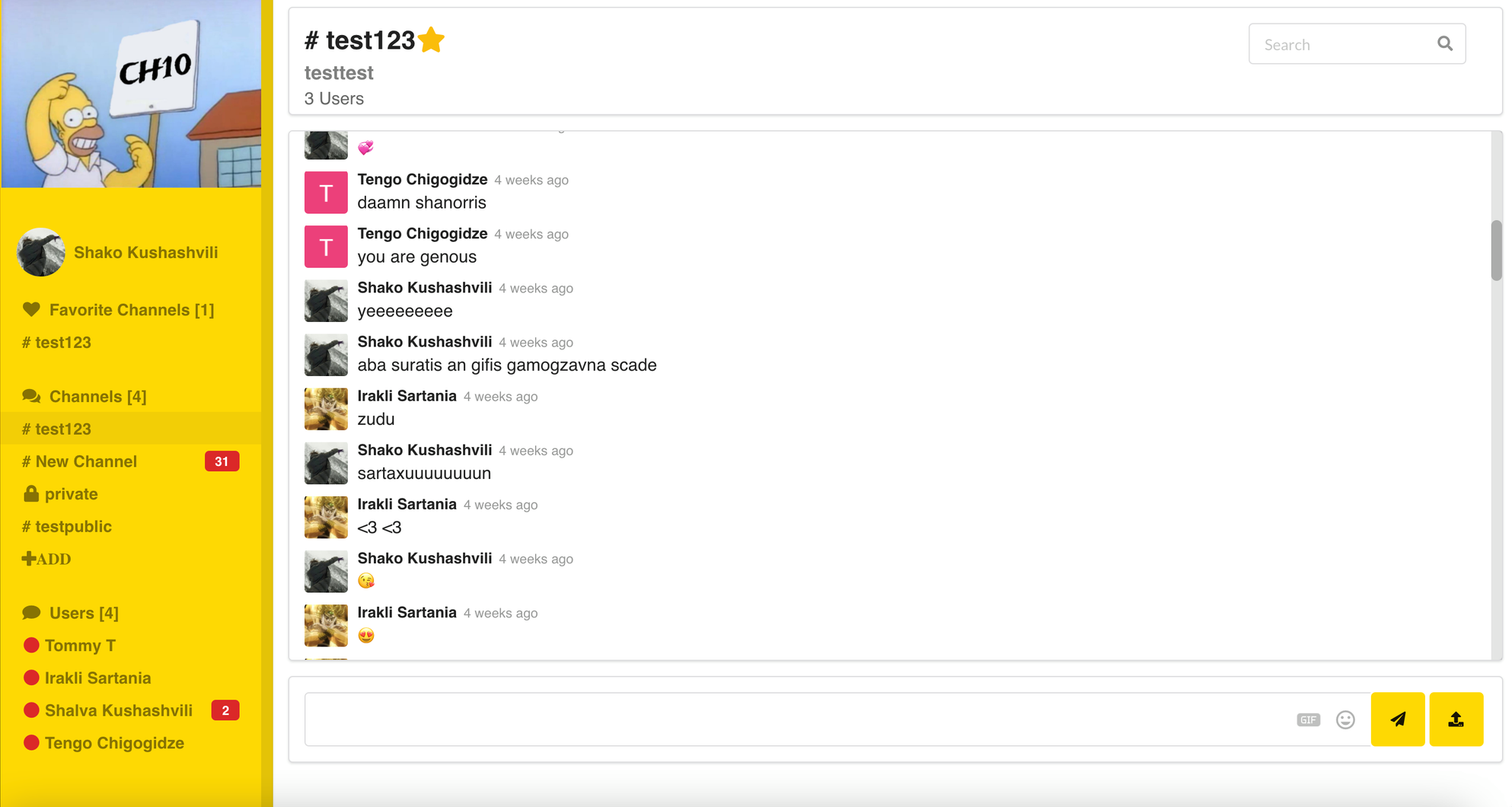 რეგისტრაცია/ავტორიზაცია
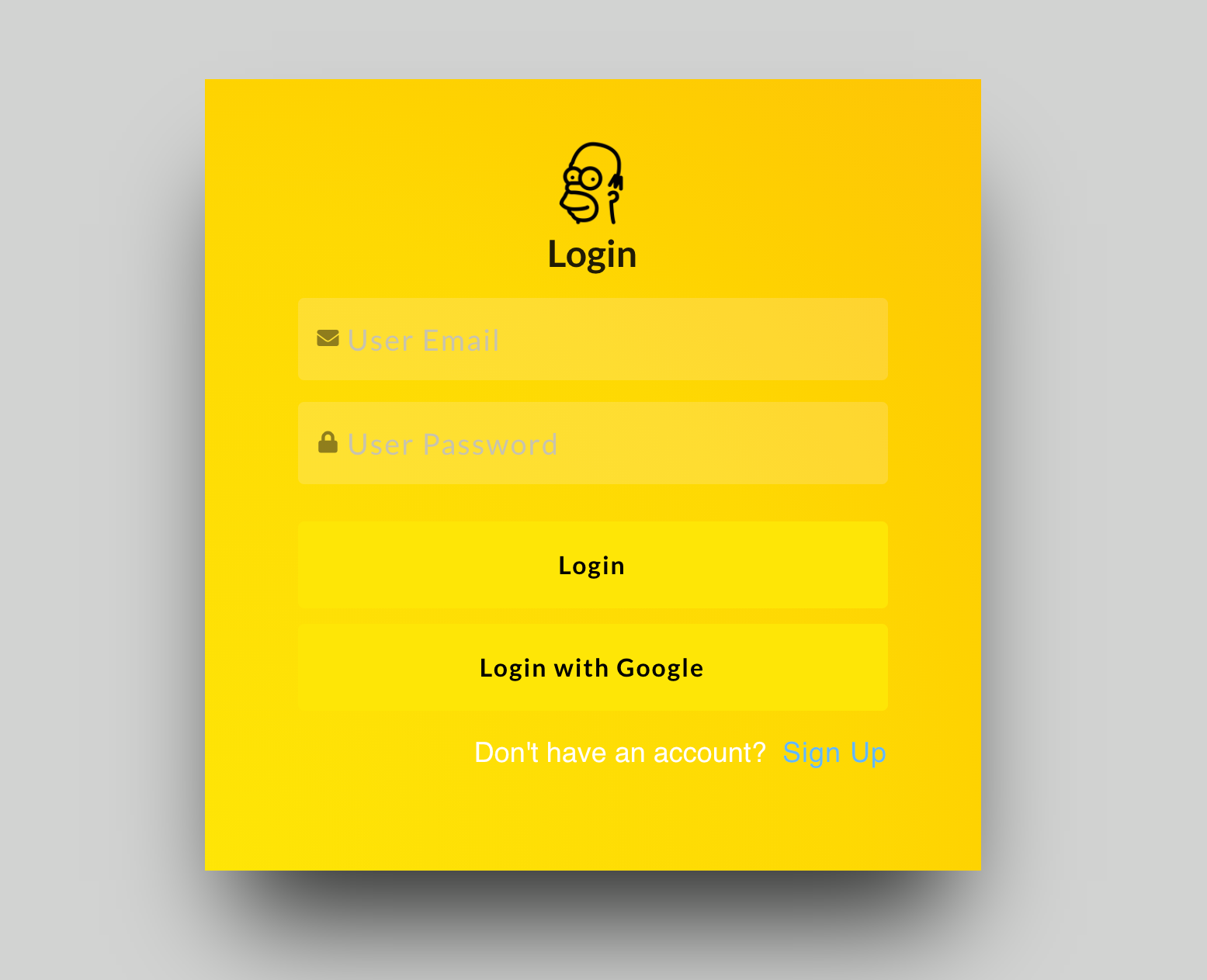 მომხმარებლის ბარათი
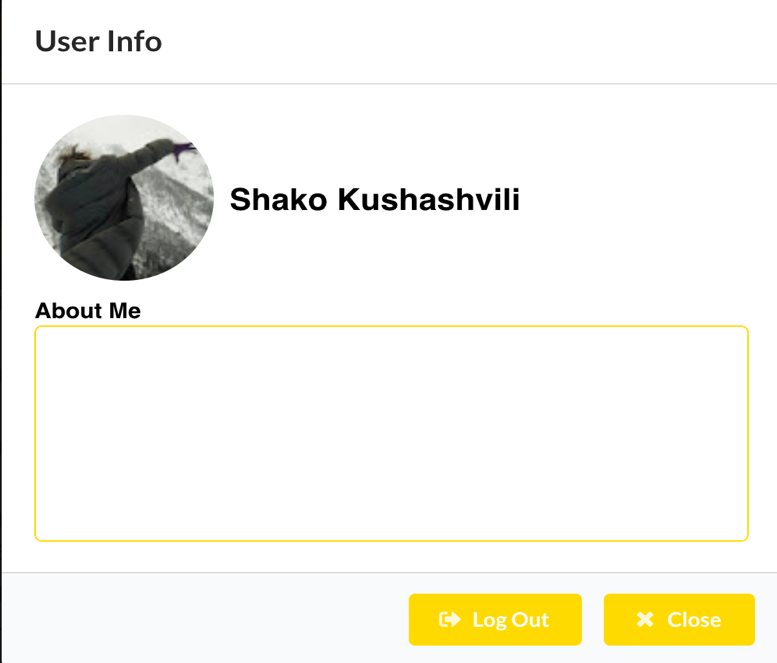 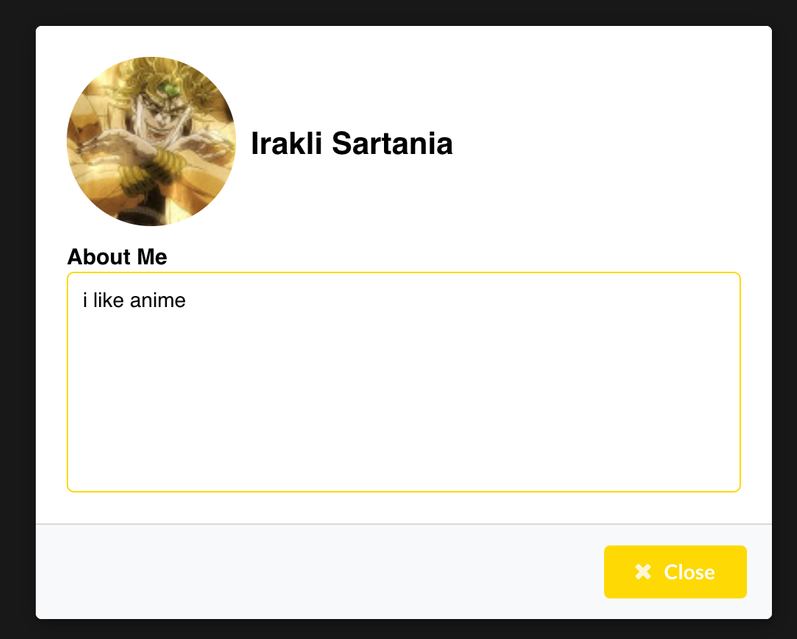 ჯგუფის შექმნა
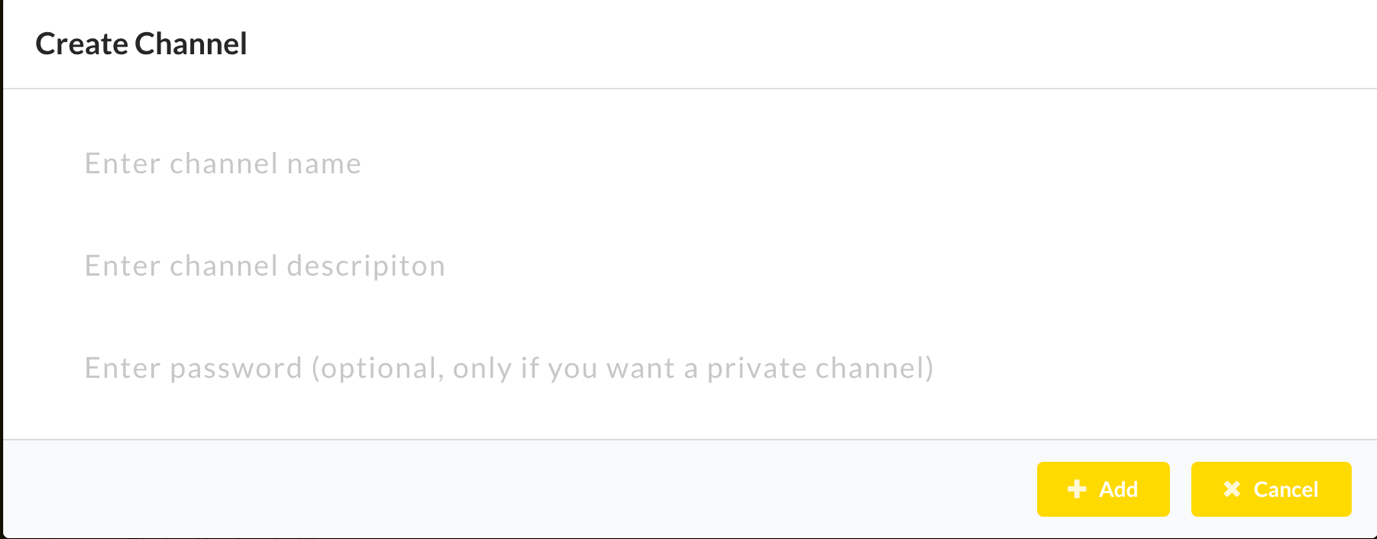 ემოჯი/გიფების გაგზავნა
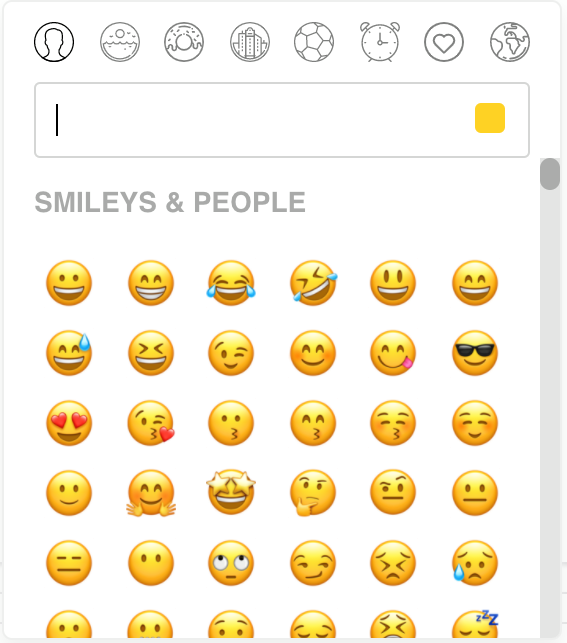 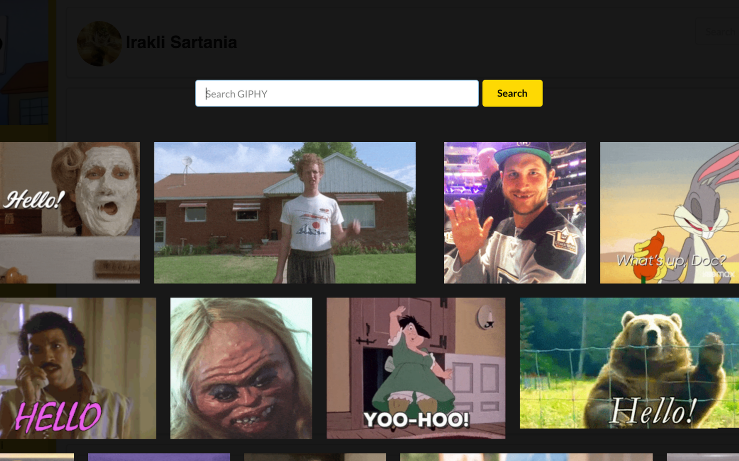 ფაილების გაგზავნა
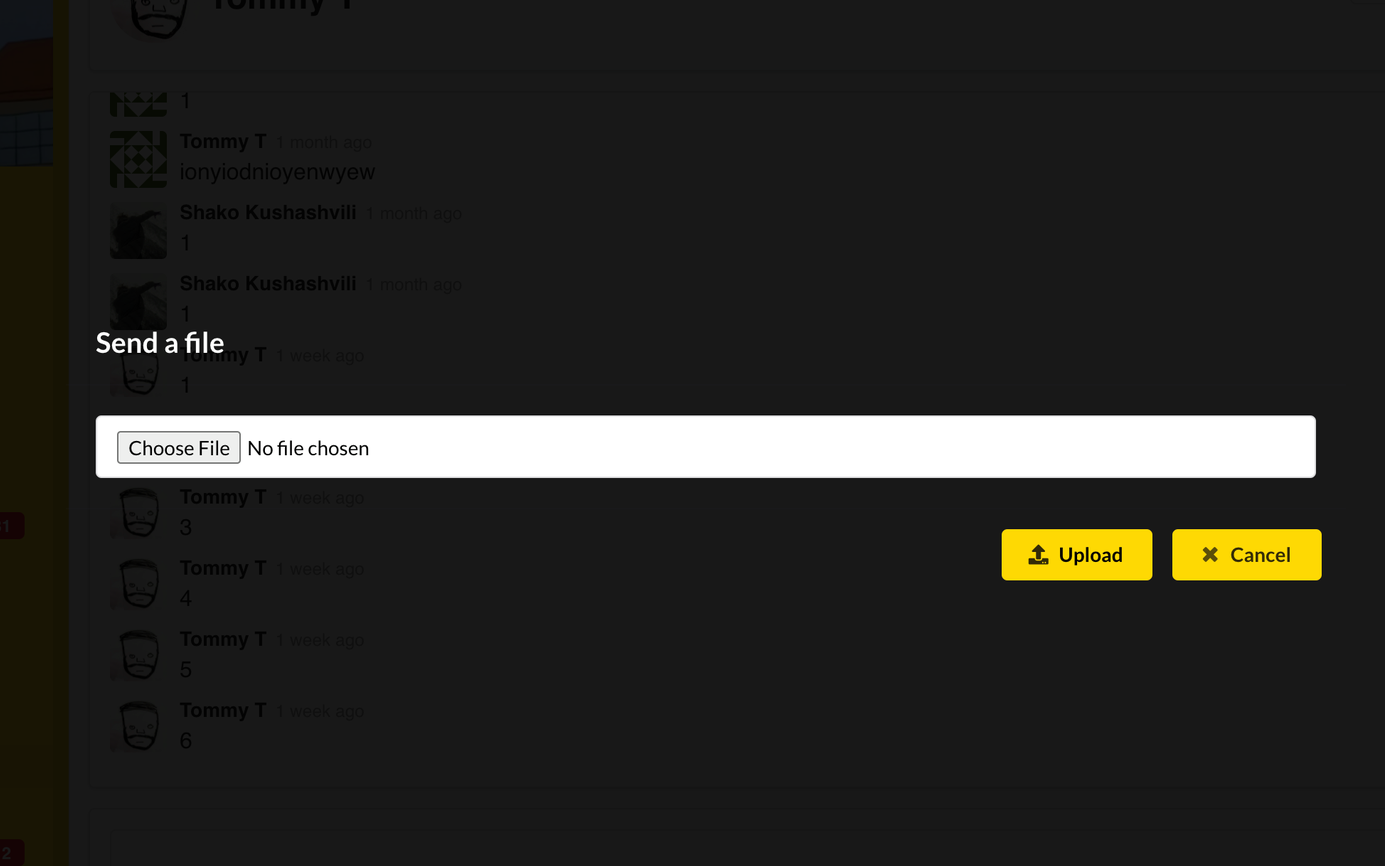 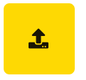 11
ფავორიტი ჯგუფის მონიშვნა
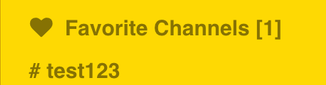 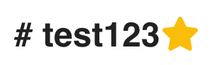 მიმოწერის ფილტრაცია
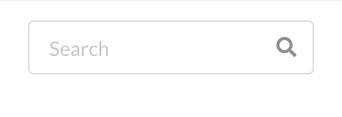 გამოყენებული ტექნოლოგიები
Front-end
Back-end
Database
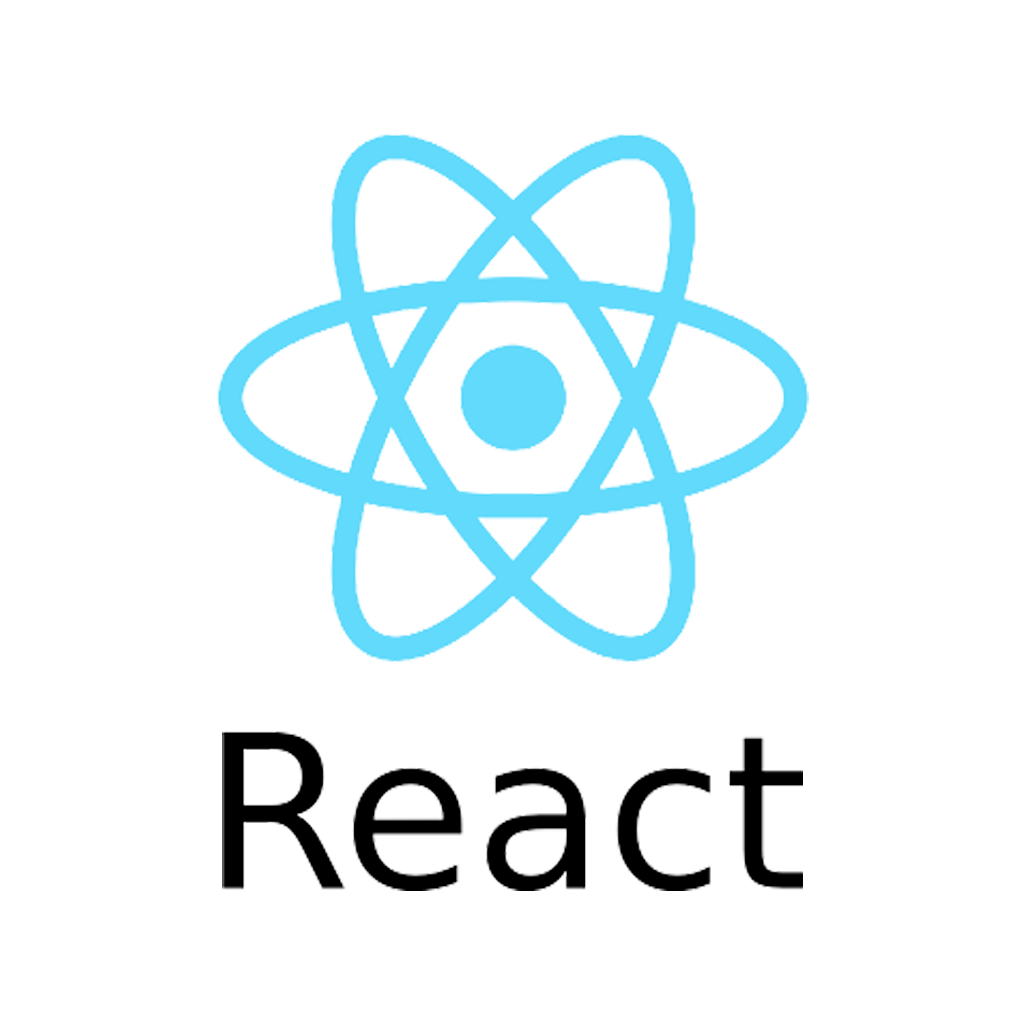 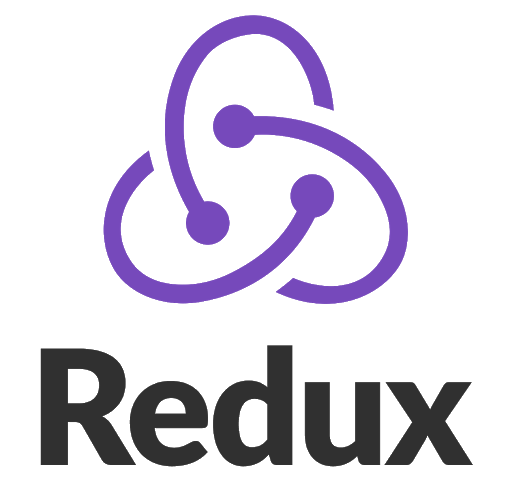 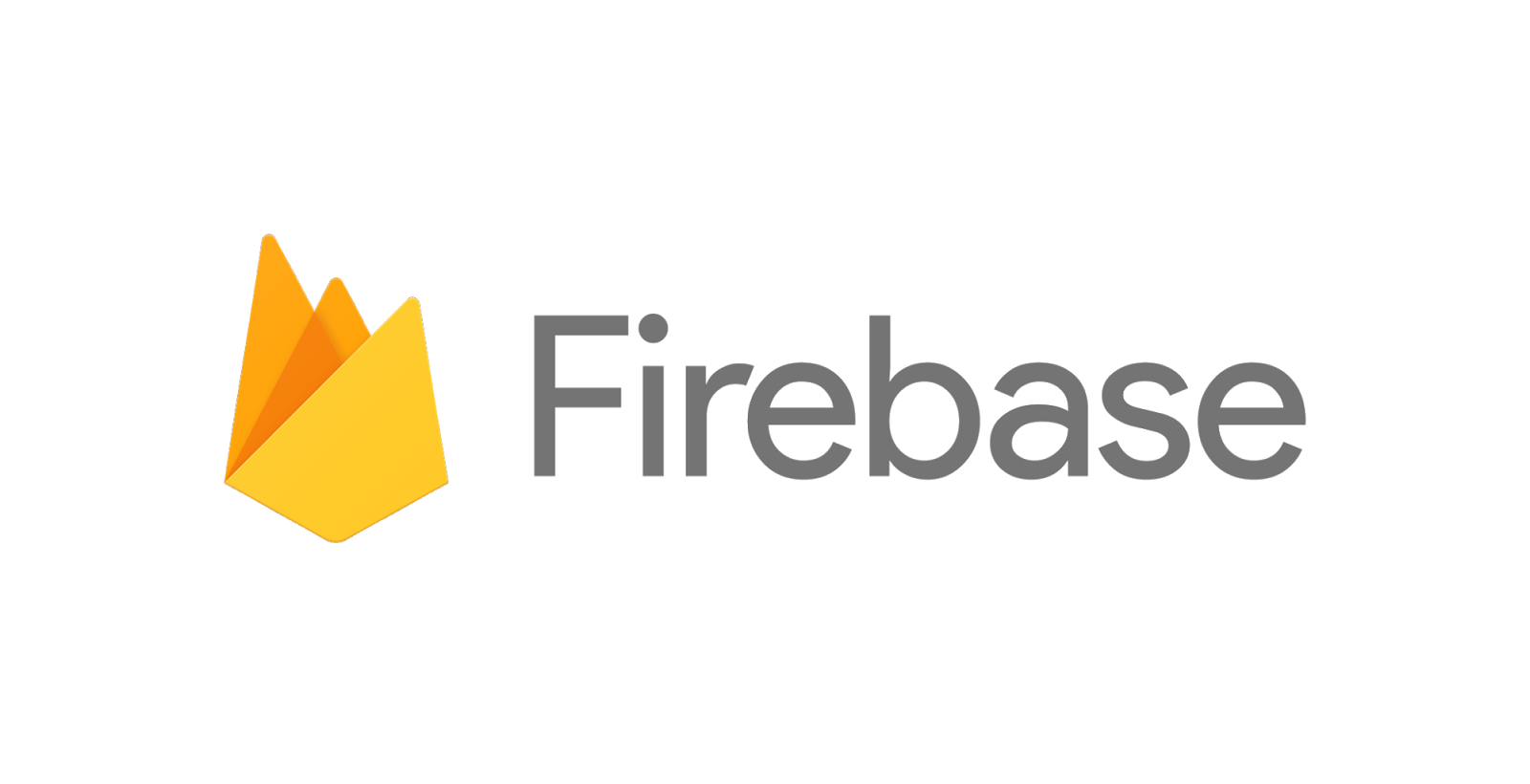 გმადლობთ ყურადღებისთვის!
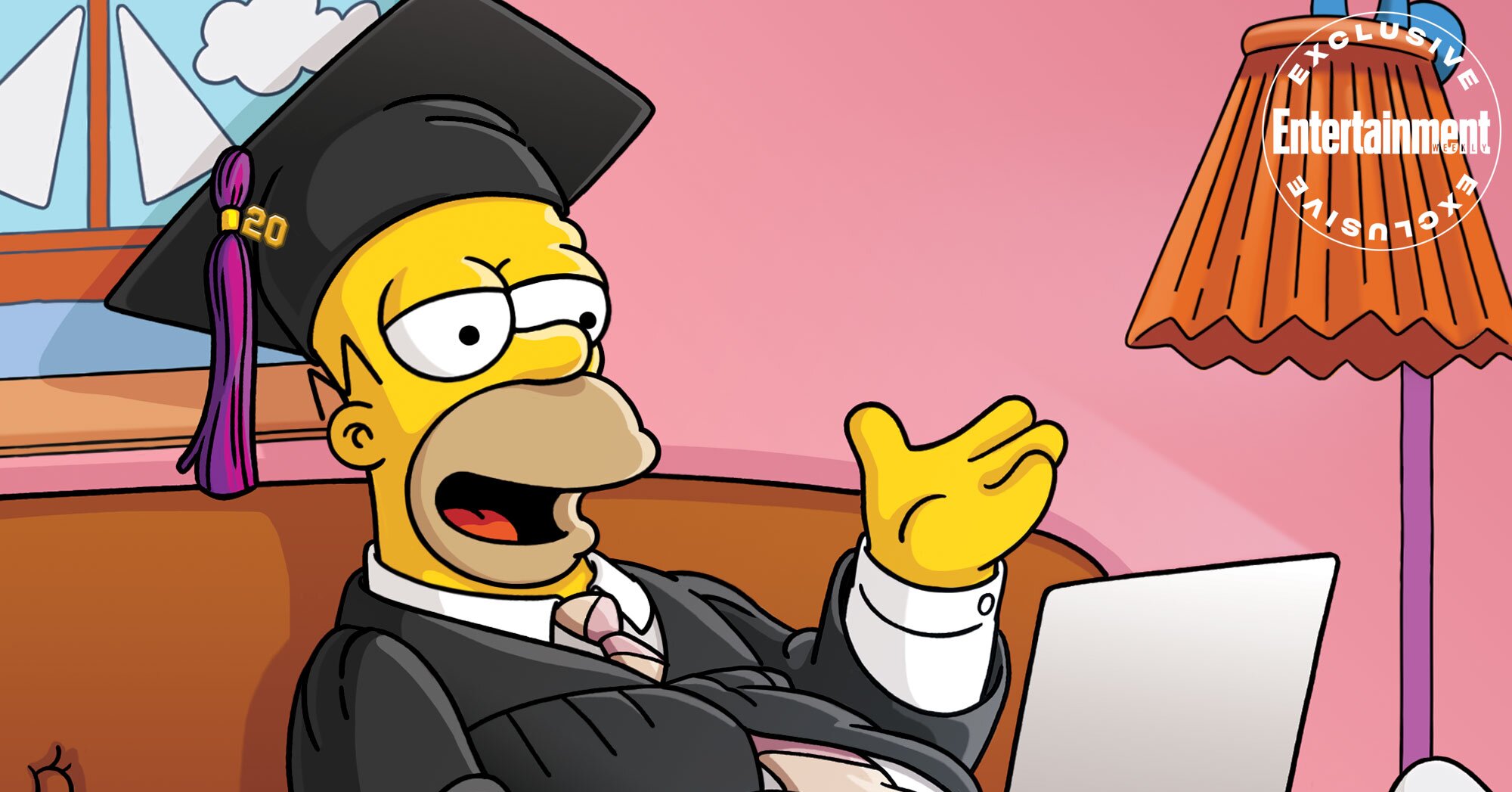